Quite Possibly The World’s Worst PowerPoint Presentation Ever
A Demonstration of What NOT to do When Creating and Using PowerPoint Slide Shows
How to Use this Presentation
Watch the slide show.
Gaze at the horrible examples of bad slide design and presentation. 
Read the hints and tips slides that follow the examples to avoid making similar mistakes!
Exported Goods From Chile
Fresh fruit leads Chile's export mix - Chile emerges as major supplier of fresh fruit to world market due to ample natural resources, consumer demand for fresh fruit during winter season in U.S. and Europe, and incentives in agricultural policies of Chilean government, encouraging trend toward diversification of exports and development of nontraditional crops - U.S. Dept. of Agriculture, Economic Research Service Report 
Chile is among the developing economies taking advantage of these trends, pursuing a free market economy. This has allowed for diversification through the expansion of fruit production for export, especially to the U.S. and Western Europe. Chile has successfully diversified its agricultural sector to the extent that it is now a major fruit exporting nation. Many countries view Chile's diversification of agriculture as a model to be followed. 
Meanwhile, the U.S. remains the largest single market for Chile's fruit exports. However, increasing demand from the EC and Central and East European countries combined may eventually surpass exports to the U.S., spurring further growth in Chile's exports. 
If you’ve read this far, your eyes probably hurt and you’ve been reading this tedious long-winded text instead of listening to me. I’m insulted- can’t you see I’m doing a presentation up here? Look at me! Congratulations, however, on having such good eyesight.
Beginner Motorcycles
Light weight (~380lbs)

Adequate power (650cc engine)

Low seat height fits most riders
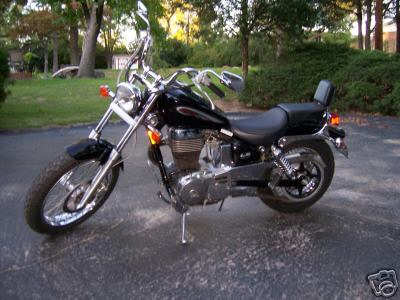 Cats Wering Hats
Its cute!!!!!!!!!!!!!!!!!!!!!
They where humerus.
Its entertaning.
Every one luvs catz..
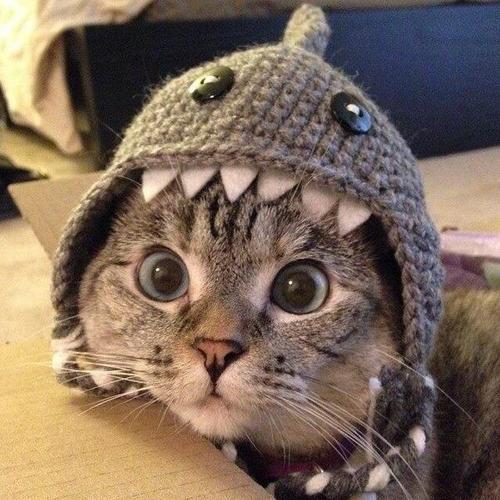 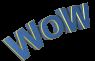 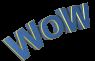 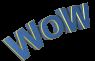 Buying a New Suit
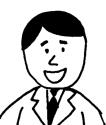 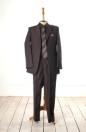 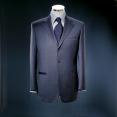 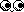 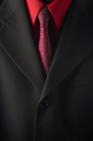 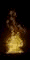 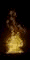 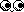 Racquetball Fundamentals
2, 3, or 4 players.
1 player serves, other “returns.”
Only serving player can score.
Served ball must land past serving line and cannot hit back wall.
Ball can only bounce once before striking front wall…but ball does not have to bounce.
FILE NOT FOUND
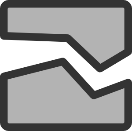 Microsoft PowerPoint is unable to open the requested file. This could be because your file is corrupted and/or this is an unsupported 

Video Clip